Pesquisa e Extensão: IF Barbacena além do horizonte
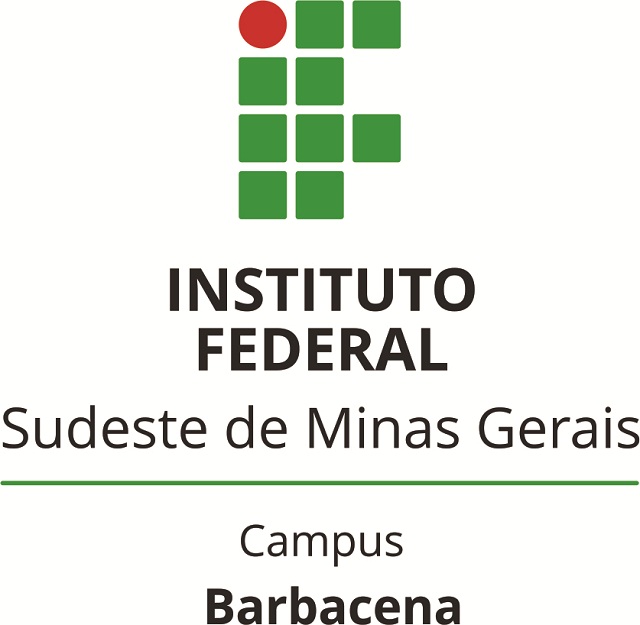 COLOQUE AQUI O TÍTULO 
DO TRABALHO

Fulano da Silva1, Beltrano Alves2, Ciclano Pereira3

1. Afiliação institucional do primeiro autor; 2. Afiliação institucional do segundo autor; 3. Afiliação institucional do terceiro autor.
e-mail do autor principal. Obs.: A afiliação e demais dados deverão ser iguais ao resumo submetido.
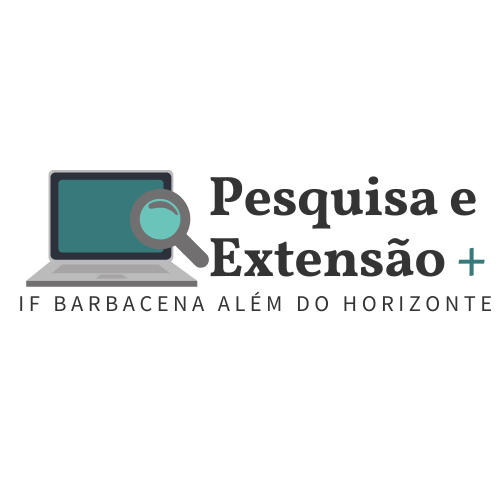 6. Referências bibliográficas
Ex.: 
1. LATORRACA, J.V.F.; ALBUQUERQUE, C.E.C. Efeito do rápido crescimento sobre as propriedades da madeira. Floresta e Ambiente, Seropédica, v.7, n.1, p.279-291, 2000.
2. BELLATO, M.A.; FONTANA, D.C. El niño e a agricultura da região Sul do Brasil. Disponível em: <http://www.cntp.embrapa.br/agromet/el nino2>. Acesso em: 6 abr. 2011.














Agradecimentos (opcional) 
     Item não obrigatório, onde os autores poderão agradecer as pessoas que colaboraram com o desenvolvimento e realização da pesquisa.








Apoio financeiro (se bolsista).
     Local de menção e agradecimento a(s) Instituição(ões) de financiamento e fomento.
1. Introdução

          Faça uma breve introdução do tema a ser apresentado, contendo as informações mais relevantes e atuais. Deverá ainda apresentar o contexto geral do trabalho.

Palavras chave: colocar as de maior relevância até no máximo 3.

















2. Objetivo

        Indicar de forma sucinta os principais objetivos a serem atendidos pelo trabalho.













3. Material e métodos

      Indicar de forma resumida a(s) metodologia(s) utilizadas no trabalho para atingir os objetivos propostos.
4. Resultados e discussão

      Apresentar os resultados obtidos no trabalho e sua discussão em relação ao conhecimento já disponível.
Nos resultados poderão ser apresentadas tabelas, gráficos e outras Ilustrações que sejam essenciais à boa compreensão do texto.




































5. Conclusão

      Indicar de forma objetiva as principais conclusões obtidas pelo trabalho.
Obs.: Os itens poderão vir em outras caixas de texto, na sequência, quando não couberem na anterior. Respeitar a formatação das caixas de texto. Retirar esta informação ao final.